Лексические игры как эффективный способ обучения английскому языку в начальной школе
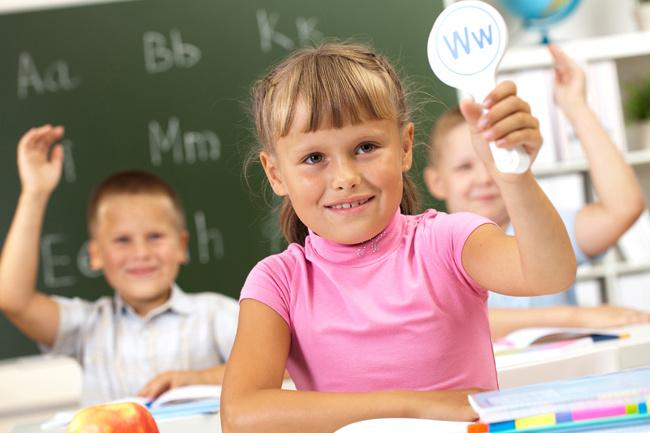 Использование игровых приемов обучения иноязычному общению приобретает особую значимость. Применяя игровые технологии на уроках, я стараюсь активизировать мыслительную деятельность учащихся. Слабый по языковой подготовке ученик может стать первым в игре: находчивость и сообразительность оказываются порой более важными, чем знание предмета. Это очень важный момент для преодоления языкового барьера в дальнейшем.
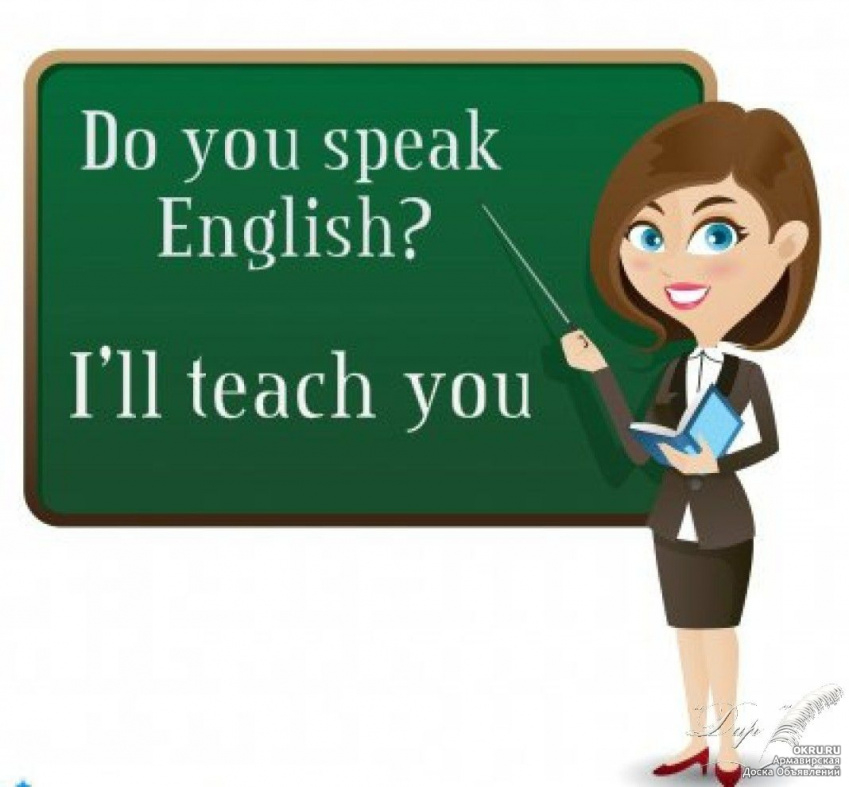 Классификация учебных игр
Лексические игры на уроках английского языка
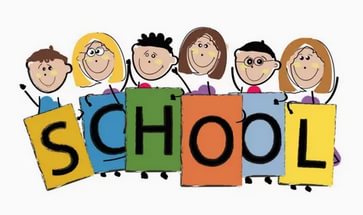 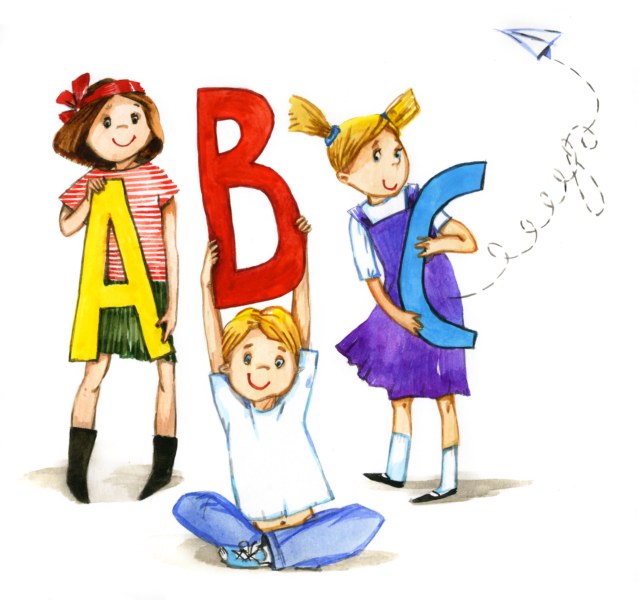 Игровые задания на шифрование слов
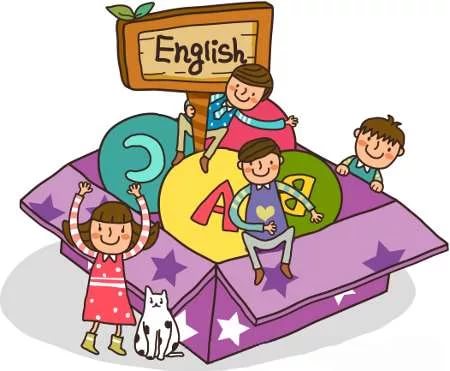 Несомненно, на этом список лексических игр, используемых мной на уроках, не заканчивается.
	Благодаря играм активизируются все познавательные процессы учащихся: развиваются память, мышление, воображение, творческие способности учащихся.
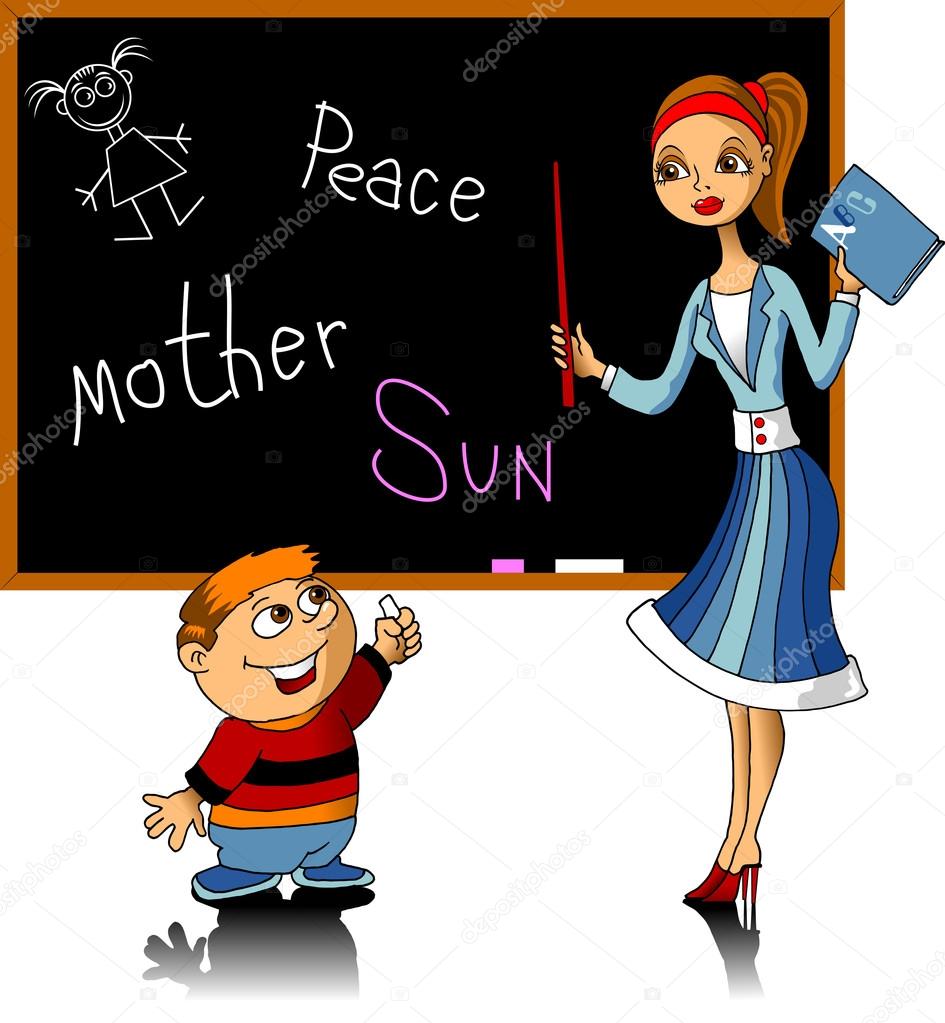 Спасибо за внимание!